Review of Brazil’s  National Oil Company
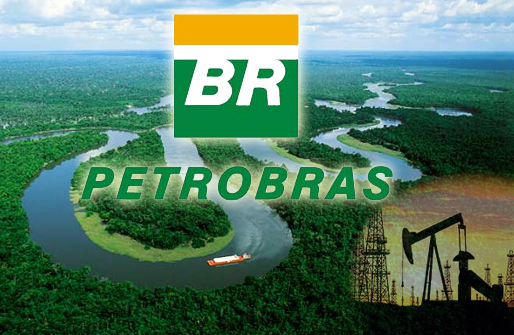 Bald & the Beautiful
Jason Dwyer
Zach Jones
Phillip Westerby
Donovan Carrigan
Kevin Butler
Brian Union
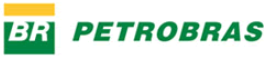 Agenda & IntroductionJason Dwyer
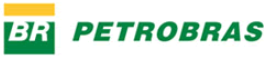 Agenda
Summary Introduction
The Strategy for Success
Organizing the Downstream
Developing the Offshore
Deregulation
The Principal’s Perspective
The Agent’s Perspective
Conclusions
Questions
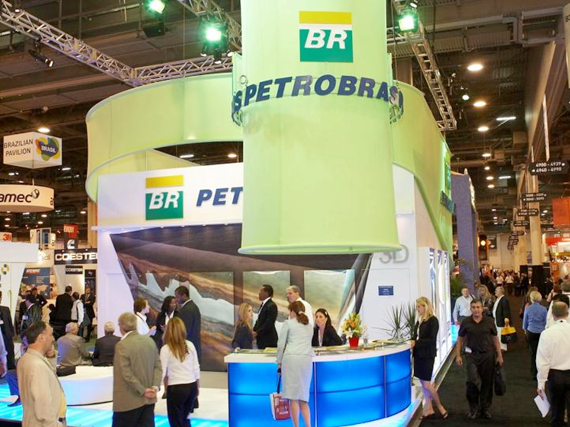 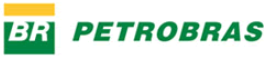 Summary Introduction
Created in 1954 as a Brazilian monopoly in the oil industry
Core goal was to “Save scarce hard currency and provide a competitive, secure fuel supply for the industrialization of Brazil”
Petrobras unlike most NOC’s was not created to be a source of government revenues
Relied on government subsidies for first 20 years
Started with no meaningful resources or expertize in producing, refining or marketing petroleum products
In the early years the main job was to manage the countries growing oil imports
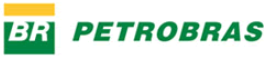 Summary Introduction
Seen by other NOC’s and IOC’s as a well managed and efficient industry leader
Used Brazilian monopoly to lower finicial and operational risks of new technology most IOCs would not take on
Changed over the years from reliance on partnership capabilities to development of in-house expertise
World leader in deep water exploration & production
Relatively small but growing presence abroad
Organized vertically and oriented to exploit economies of scale
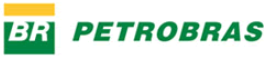 Summary Introduction
Prior to 1974 Campos Basin discovery, Petrobras organized the downstream infrastructure need to deliver oil to consumers
Gentle slope of Campos basin allowed for gradual advancement of technology as they moved further offshore
Shallow water success funded progressively deeper water development
Future plans to build large domestic refineries to supply oil products overseas
Largest publicly traded company in Latin America.
Market value grew from $26.4B in 2000 to $173.6B in 2009 with $331.6B in assets by 2012
Will invest $224.7B in the next 5 years including $11.2B overseas
Reserves of 12.8B BOE as of 12/31/2012
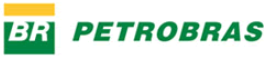 Summary Introduction
Domestic monopoly removed in 1997 as a part of broader market reforms to allow foreign investors
Remained a de facto monopoly due to domination of upstream technology, logistics and managerial capabilities as well as downstream infrastructure
Brazilian government still has a majority of shares in Petrobras
Used offshore capabilities to form international partnerships with willing IOCs
Suffered significant losses in Bolivia when assets were nationalized by Morales May 1, 2006
Petrobras operated in 46% of Bolivian oil reserves and accounted for 18% of the Bolivian GDP (24% of industrial taxes)
Agreement on October 28, 2006 gave Petrobras 18% of profits and Bolivian government the rest
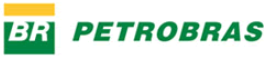 Summary Introduction
1997 strategy centered around increasing production while remaining dominant in Brazil and expanding overseas opportunities
2008 Brazil reached self sufficiency and began exporting oil
Petrobras plans to expand production to 6.4 million barrels a day by 2020
Discovery of the Pre-Salt opens a new era for Brazil
Political changes have turned to oil for public revenues
Government is wary of Petrobras becoming a state within a state
Petrossal was formed as a government agency that will have a minimum 30% investment in all Pre-Salt oil exploration, development and production
Societal fund will be created to manage the governments take
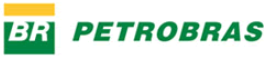 Strategy for SuccessZach Jones
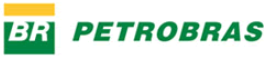 The Strategy for Success(State Monopoly)
Brazil’s first oil concessions date to the Imperial period, but no significant inroads into oil industry until the 20th century
1930’s revolution (military and urban middle class alliance) ushered in a greater focus on oil as a means of substituting local production for imports
Post-revolution economic model favored industrialization and urbanization, thereby increasing consumption of oil products
1934 Constitution established first ever property and mineral rights
1937 Constitution assigned those rights solely to Brazilian citizens or Brazilian companies
1938 decree gave federal gov’t control over oil supply
[Speaker Notes: CNP – the “National Petroleum Council” was formed in 1938 by the Brazilian government to supervise, regulate, and carry out the oil industry activities previously executed by the SFPM.
SFPM – the “Service for Promotion of Mineral Production” was formed in 1930 by constitution.]
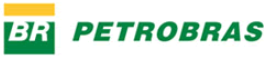 The Strategy for Success(State Monopoly)
In addition to property/mineral rights, gov’t also established the Service for Promotion of Mineral Production (SFPM), later replaced by the National Petroleum Council (CNP)
SFPM and CNP were designed to supervise, regulate and carry out all oil industry activities
CNP’s initial exploration was focused on the sedimentary basin of Bahia
Initial exploration relied on external experts who were essential, yet disposable when their decisions didn’t align with national interests
1940 decree taxed all oil by-products (foreign and domestic) and revenues used to further develop the oil industry
[Speaker Notes: CNP – the “National Petroleum Council” was formed in 1938 by the Brazilian government to supervise, regulate, and carry out the oil industry activities previously executed by the SFPM.
SFPM – the “Service for Promotion of Mineral Production” was formed in 1930 by constitution.]
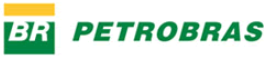 The Strategy for Success(State Monopoly)
Post-WWII gov’t of General Dutra allowed international companies to organize operations to explore oil and mineral resources
1948 – Strategy conflict arose between those favoring IOC partnerships and those with more nationalistic desires
Gridlock ensued, resulting in failure of a bill allowing IOCs to invest in the oil business
1951 new gov’t bill on oil policy that initiated the creation of Petrobras in 1954 as the state-owned monopoly in charge of exploiting oil resources
[Speaker Notes: CNP – the “National Petroleum Council” was formed in 1938 by the Brazilian government to supervise, regulate, and carry out the oil industry activities previously executed by the SFPM.
SFPM – the “Service for Promotion of Mineral Production” was formed in 1930 by constitution.]
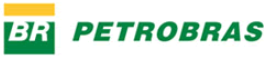 Organizing the DownstreamPhillip Westerby
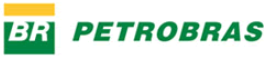 Organizing the Downstream(1954-73)
Petrobras was formed as a state owned monopoly in 1954 by the Brazilian government.
Exploration, production, transportation, and refining of all hydrocarbons in the Brazilian market.
Brazil’s oil activities restricted to transportation, refining and marketing (downstream)
Refining capacity under construction was less than 50% of domestic consumption
Available tankers could transport only 20% of necessary imports
Domestic oil production only 2.5% of domestic consumption
All led to focus on frugality and restraints domestically
[Speaker Notes: CNP – the “National Petroleum Council” was formed in 1938 by the Brazilian government to supervise, regulate, and carry out the oil industry activities previously executed by the SFPM.
SFPM – the “Service for Promotion of Mineral Production” was formed in 1930 by constitution.]
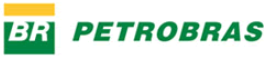 Organizing the Downstream(1954-73)
Petrobras’ management primarily former military
Employees well educated abroad & “foreign experts”
Petrobras’ goals were set by the government
Find domestic oil resources
Develop downstream infrastructure to supply domestic consumption
Envisioned as a single, large, vertically-integrated organization.
The Government provided “generous” financial incentives
Exemptions included on import duties, royalties
Tax relief on equipment
Petrobras to retain 80% of “savings” resulting from domestic supply
Petrobras allowed to put away funds deemed necessary to fund domestic supply (“oil account”)
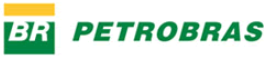 Organizing the Downstream(1954-73)
Continued Political Pressures (nationalists vs internationalists)
“not doing enough to  meet national goals”
Government sided with Petrobras in political disputes
Lack of significant land based oil resources discovered despite substantial drilling efforts
Government nationalized all remaining refineries to Petrobras
Military Coup of 1964
Established new military government
Sold nationalized refineries back to IOC’s that previously owned them
Removed Petrobras’ monopoly over shale oil
Allowed private investments in petrochemicals (internationalists)
Petrobras’ oil monopoly was preserved (nationalists)
New Goal = “to find the oil demanded by the economy in such way that the expenditures of foreign currency would not increase”
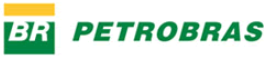 Organizing the Downstream(1954-73)
New Military Government
Less Transparent, less public oversight
Hierarchical
General Ernesto Geisel becomes Petrobras’ President (1968)
Enlarged autonomy of Petrobras with agreement not to permit oversight by Minister of Mines and Energy
Mission “to guarantee the domestic supply of oil products”
Did not believe results of Link report were correct
Search for oil to go overseas and offshore
[Speaker Notes: New Military Government
Less Transparent, less public oversight
Disgruntled employees discourage from airing grievances
Setup 4 branches (Procurement, Engineering, and Innovation)
Hierarchical]
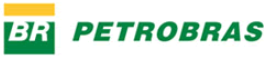 Organizing the Downstream(1954-73)
General Geisel’s Petrobras
Ultimate strategy was to focus on downstream
Take advantage of falling international oil prices to lower prices to domestic consumers.
To support new downstream focused strategy
Relied on cash flow from domestic oil production and European bank loans
Adopted strict Quality procedures for equipment procurement and services
Forced domestic suppliers to improve economic competitiveness

Geisel’s Downstream Strategy Risks
If oil discovered overseas, oil-sufficiency objective could be jeopardized
If new domestic oil was more expensive than other markets, Petrobras would depend on additional government incentives (subsidies) – not guaranteed.
Risks were high for Brazil, but relatively small for Petrobras.
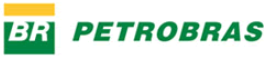 Developing the OffshoreDonovan Carrigan
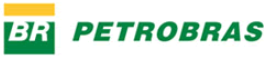 Developing the Offshore
Low emphasis on domestic production
In 1974, 80% of oil consumed was imported
1973 oil crisis and price escalation
Intense capital investments for industrial projects
Incentives to domestic suppliers of capital goods
Government thought these capital projects would later save foreign currency
Crude imports increased from $1B to $4.9B from 1972 to 1974
Nuclear power and hydropower
Increased taxation on gasoline
Taxes remained low for oil products (diesel) used for building industrial infrastructure
Increased use of alcohol fuels
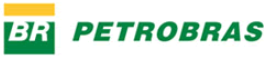 Developing the Offshore
Government influence
Pushed Petrobras to find domestic oil
Known amounts of onshore oil were modest
Early offshore success
Guaricema field (1969)
Long shoreline had geological potential
Garoupa and Pargo field found in the Campos Basin (1974)
IOC entry
Petrobras had limited technology
Strong interest by IOCs
Difficult for Petrobras to share findings
Business strategy (Petrobras vs. IOCs)
President General Geisel mandated that Petrobras agree to service contracts with IOCs
IOCs to absorb the risk
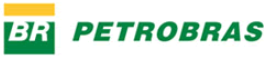 Developing the Offshore
Changed investment strategy to focus on upstream
By 1979, 50% of Petrobras’ investments were for exploration and production, up from 25% in 1970
Progressively moving from shallow to deep water (Campos Basin)
Using a stepwise approach allowed Petrobras to improve technology rapidly
Discovery of large reservoirs in deep water
Success in technology came from small incremental changes, using the Campos Basis as a R&D playground (Jack-up rigs and floating platforms)
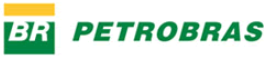 Developing the Offshore
Economic and political instability
General Figueiredo takes office in 1979
Rising interest rates and economic contraction in the early 80’s
In1980, oil rises to an all time high
Brazil was importing 84% of their oil
Reduction of oil imports
Government objective to produce  500,000 bpd by 1985
From 1975 to 1980 IOCs invested $1.2B
Unable to find sufficient oil
IOCs blamed Petrobras, Petrobras blamed IOCs
Brazil trapped between unstable debt payments and macroeconomics
Government introduces stabilization plans
Ministry of Finance takes control over pricing
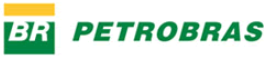 DeregulationKevin Butler
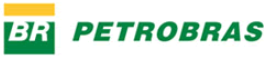 Deregulation 1995-2008
Transition to a full Democracy was complete in 1989
President Cardoso elected in1994
Cardoso’s platform was to fix the country’s economic situation
Cardoso’s initiatives were:
”Plano Real” control the country’s inflation.
Liberalization - which was to reduce subsidies, promote operating transparency & improve the government’s ability to increase tax revenues
Privatization - goal was to attract foreign investors and foster competition.
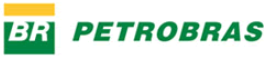 Deregulation 1995-2008
Fully privatizing Petrobras was abandoned due to political pressure from the Nationalist
The government did start the liberalization of the oil market by:
Retaining the right to allocate concessions for exploration blocks
Creating the National Petroleum Agency (ANP)
The APN’s main functions were:
Managing the auctioning off of exploration block
Contract the licensing of exploration
Regulate upstream & downstream activities across the oil sector
Main driver towards aiding deregulation were disclosure reforms.  Key goals:
Expose Petrobras to competition
Increase fiscal transparency
Attract IOC’s to the Brazilian hydrocarbons market
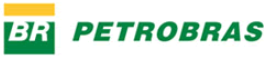 Deregulation 1995-2008
Deregulation - Government Point of View
Guaranteed it’s oversight over exploration & production of oil companies operating in Brazil
Increased the flow of oil benefits to the Treasury
Decreased bureaucracy between Petrobras and the government

Deregulation - Petrobras Point of View
Removed governmental control of pricing for oil products
The government allowed Petrobras to safeguard its assets
Petrobras could invest it’s revenues in new production
Petrobras could behave as an IOC

Deregulation - IOC’s Point of View
IOC’s could invest in Brazil with clear knowledge of financial impacts
IOC’s could partner with Petrobras, taking advantage of Petrobras’ deep understanding of the Brazilian market
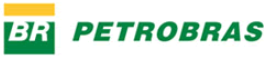 Perspectives & ConclusionBrian Union
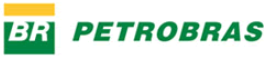 The Principal’s Perspective
The “principal” – Brazilian Government
Political demands vs. financial returns
Grants the right for Petrobras to explore the oil resources
In 2008 Brazil reached self sufficiency of oil and is now a net exporter
A new era with Petrobras “Petrossal & Pre-Salt field discoveries”
Expects Petrobras to achieve government objectives
To save scarce hard currency
Provide a competitive, secure fuel supply for the industrialization of Brazil
Preferences were designed to align with those of the government – least risky activities 
Struggles to set & enforce goals that encourages Petrobras to behave in different ways
Petrobras becoming a “state within a state”
Asymmetric structure is a major difficulty for finding a fair deal between the government and Petrobras
Petrobras “huge” informational advantage
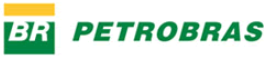 The Principal’s Perspective
Petrossal 
Chief role is in the development and marketing of the oil resources 
Fully owned by the Brazilian government and acts as a administration that will enforce the government policy for the oil sector
Subordinates Petrobras to governmental policies while making them responsible for the financial & operational risks
Government hopes Petrossal will reduce the asymmetry of information between state and Petrobras 
Objective of this new “strategy” 
Shift the behavior of the “agent” in line with government’s new preferences 
Strategic role of oil supply in the foreseeable future
Dramatic increase in oil revenues that can be used to promote political legitimacy 
Social objective (fight poverty, promote innovation, etc)
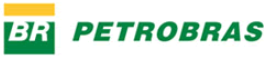 The Agent’s Perspective
The “agent” - Petrobras
Created to coordinate the development of the incipient Brazilian oil market
Initially focused on least risky activities most aligned w/ government goals (downstream)
Effects of the 1970s oil crisis
First sign of distance between the government and Petrobras
Oil imports reemerged as a major constraint to industrialization, a critical problem for the political legitimacy of the military government
Geisel public demand to open the Brazilian oil market to IOCs
Petrobras responds to new market conditions with IOCs
Monopoly effects  - “state within a state”
Guaranteed market for any domestic oil produced by the company 
Encouraged foreign suppliers to share the risks and benefits of the development of new offshore technologies
Organized itself to identify the most promising technologies and integrate those technologies into the firm
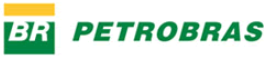 The Agent’s Perspective
The 1990 liberalization of the Brazilian economy 
Petrobras remained a de facto monopolist in the downstream arena
Dominated the upstream market through its ability to select for itself the blocks where it would hunt for oil
Used its large asymmetry of information (geological, technological, industrial, and political) to effectively compete with IOCs
Reorganized its structure to operate as business units, each one rewarded on the basis of it performance
Continued investments into new technology – “Procap 2000”
Petrobras Today
Petrobras has move its offshore operations further into deep waters, finding extremely promising oil province in the “Pre-Salt”
This game changing development further distances the set of preferences of government from that of Petrobras
Overseas operations have increased thus creating an environment for Petrobras to operate under less governmental constraints
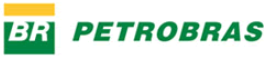 Conclusion
Created in 1954 as a Brazilian monopoly in the oil industry
Petrobras unlike most NOC’s was not created to fund the government
Changed over the years from reliance on partnership capabilities to development of in-house expertise
World leader in deep water exploration & production
Largest publicly traded company in Latin America.
Will invest $224.7B in the next 5 years including $11.2B overseas
Reserves of 12.8B BOE as of 12/31/2012
Domestic monopoly removed in 1997 as a part of broader market reforms to allow foreign investors (still De Facto)
2008 Brazil reached self sufficiency and began exporting oil
Petrobras plans to expand production to 6.4 million barrels a day by 2020
Discovery of the Pre-Salt opens a new era for Brazil
Political changes have turned to oil for public revenues
Petrossal was formed as a government agency that will have a minimum 30% investment in all Pre-Salt exploration, development and production
Societal fund will be created to manage the governments take
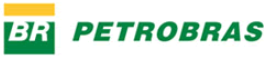 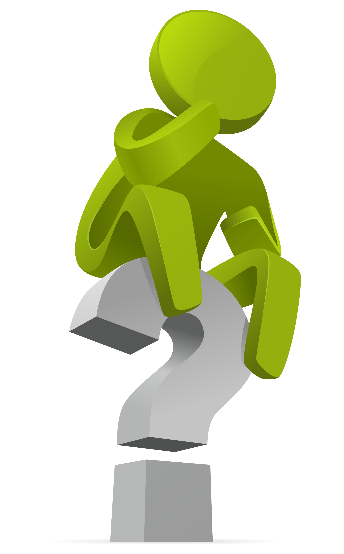 Questions